Sinónimos  y Antónimos
2
Definición
Sinónimos: 

Son palabras que significan lo mismo entre ellas. 
Ejemplo: 
 contenta – alegre
Antónimos: 
Son palabras opuestas al sinónimo.
Ejemplo:
Seco - mojado
3
Actividad: Tarjetas (tipo memorice)
Las imágenes que vienen a continuación son ejemplos de cómo hacer las tarjetitas, recuerde que cada imagen va en una tarjeta.
En la guía de esta semana, se indica la palabra, y acá esta el sinónimo y antónimo de esa palabra.
La forma de jugar es que un adulto diga la palabra y el niño/a busca en las tarjetitas el sinónimo y antónimo y va haciendo pares.
4
Ejemplos de como hacer tus tarjetas
sinónimo
antónimo
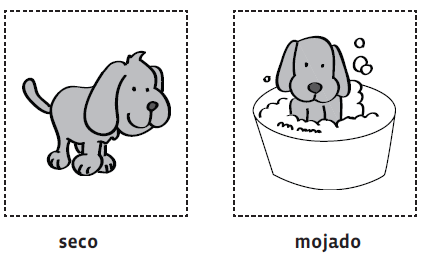 5
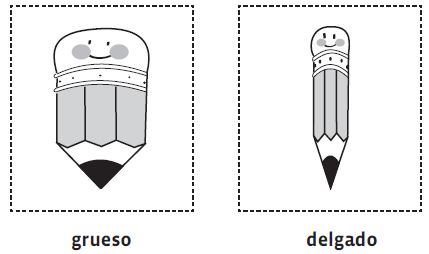 6
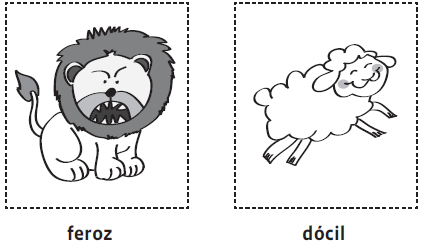 7
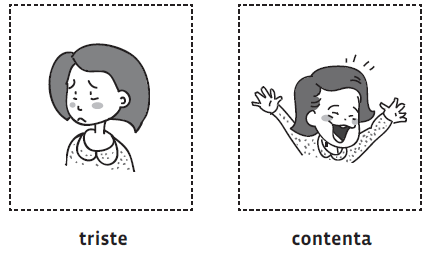 8
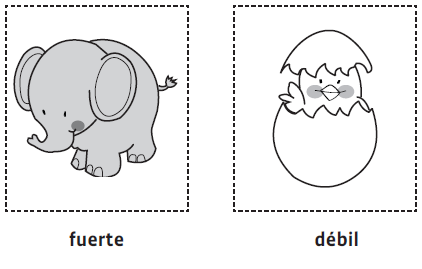 9
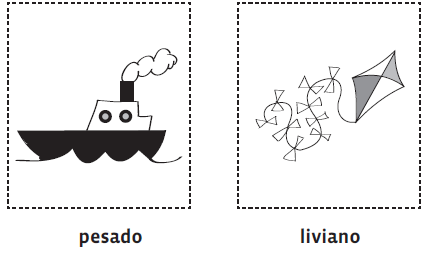 10
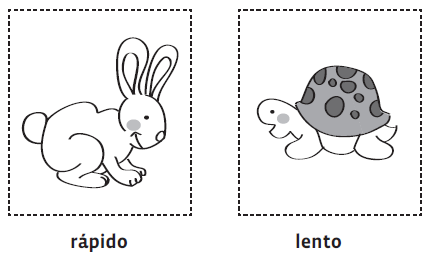 11
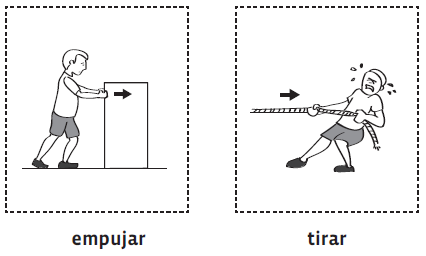 12
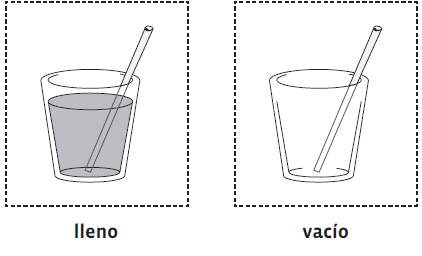 13
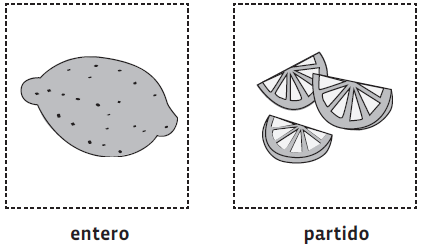 14
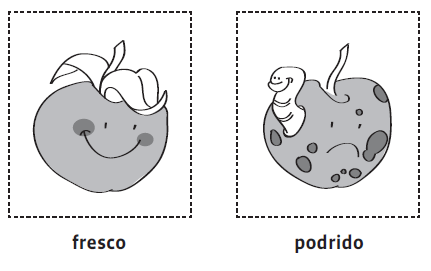 15
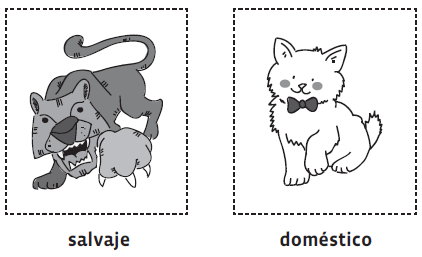 16
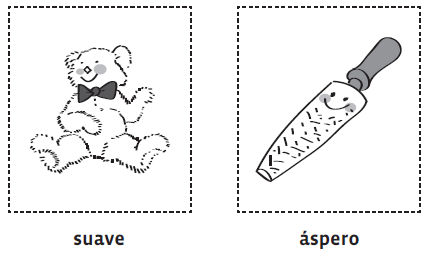 17
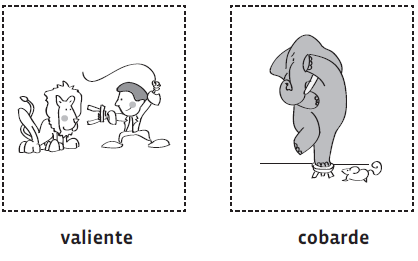 18
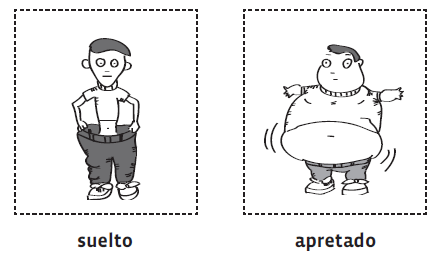 19
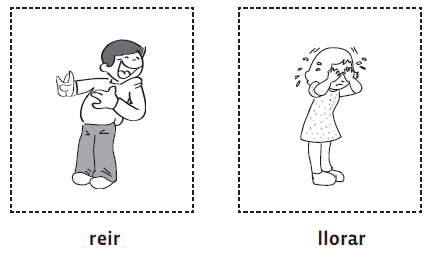 20
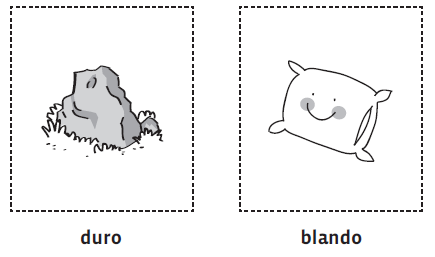 21
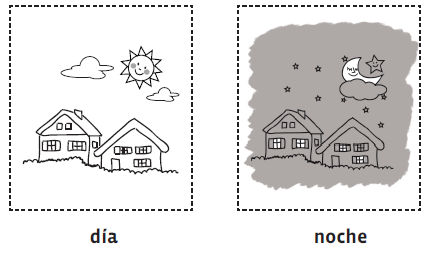 22
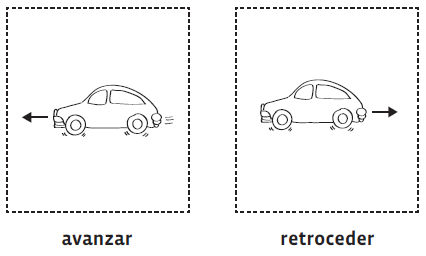 23
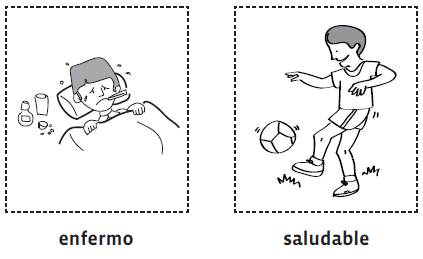 24
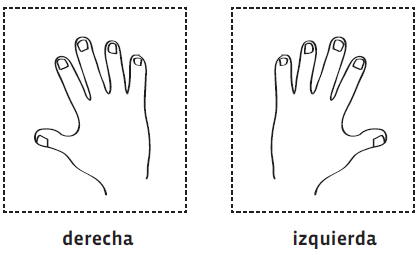 25
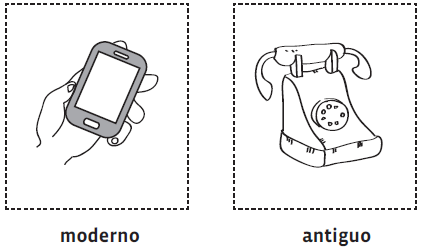 Trabajando de forma lúdica y entretenida.
¡Que tengan una linda semana!
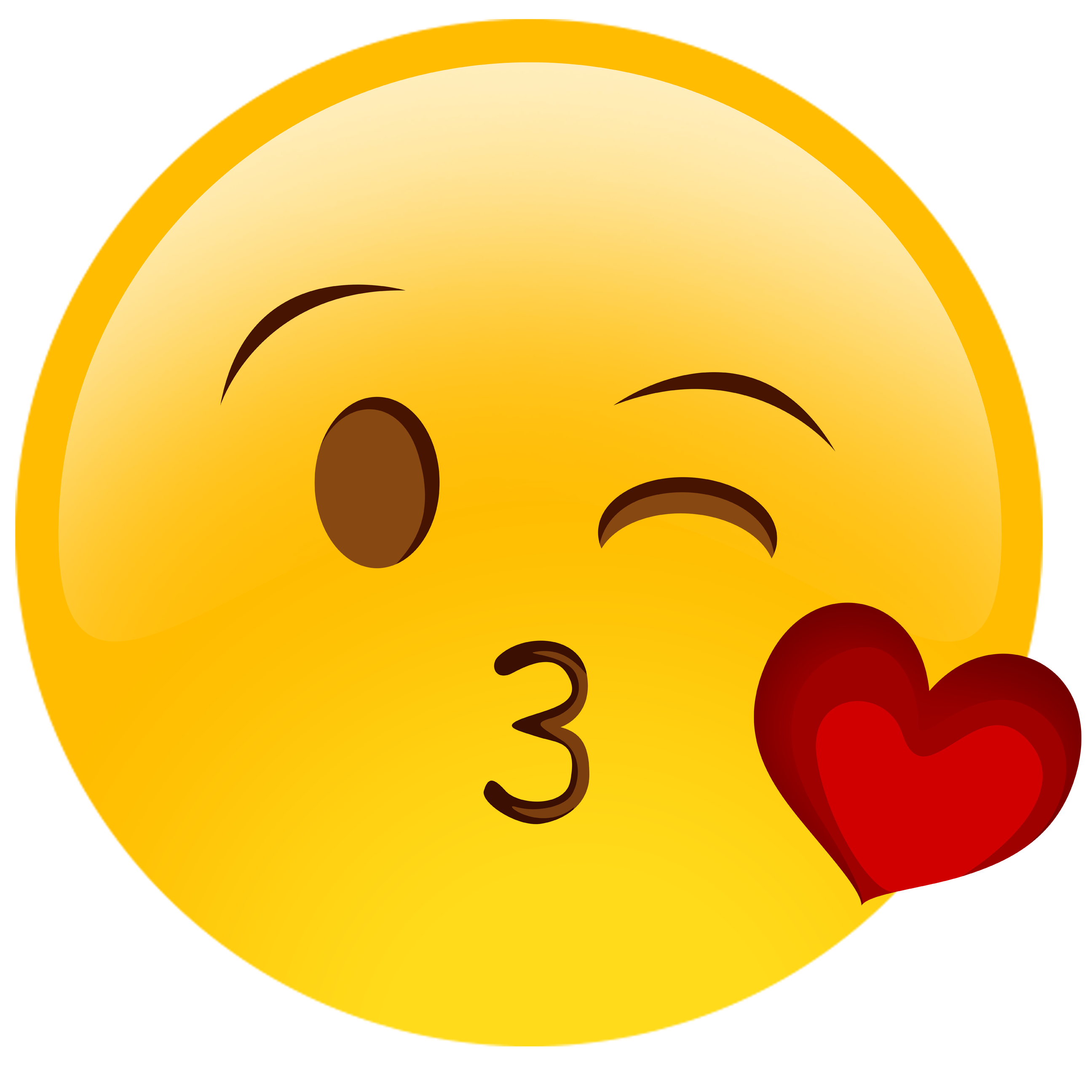